Children and Deprivation of Liberty
Jack S. Harrison
Family Law Barrister at 18 St. John Street
jharrison@18sjs.com	
@JackHarrison on twitter
When might you want to deprive a child of their liberty?
You tell me…
Why is this important?
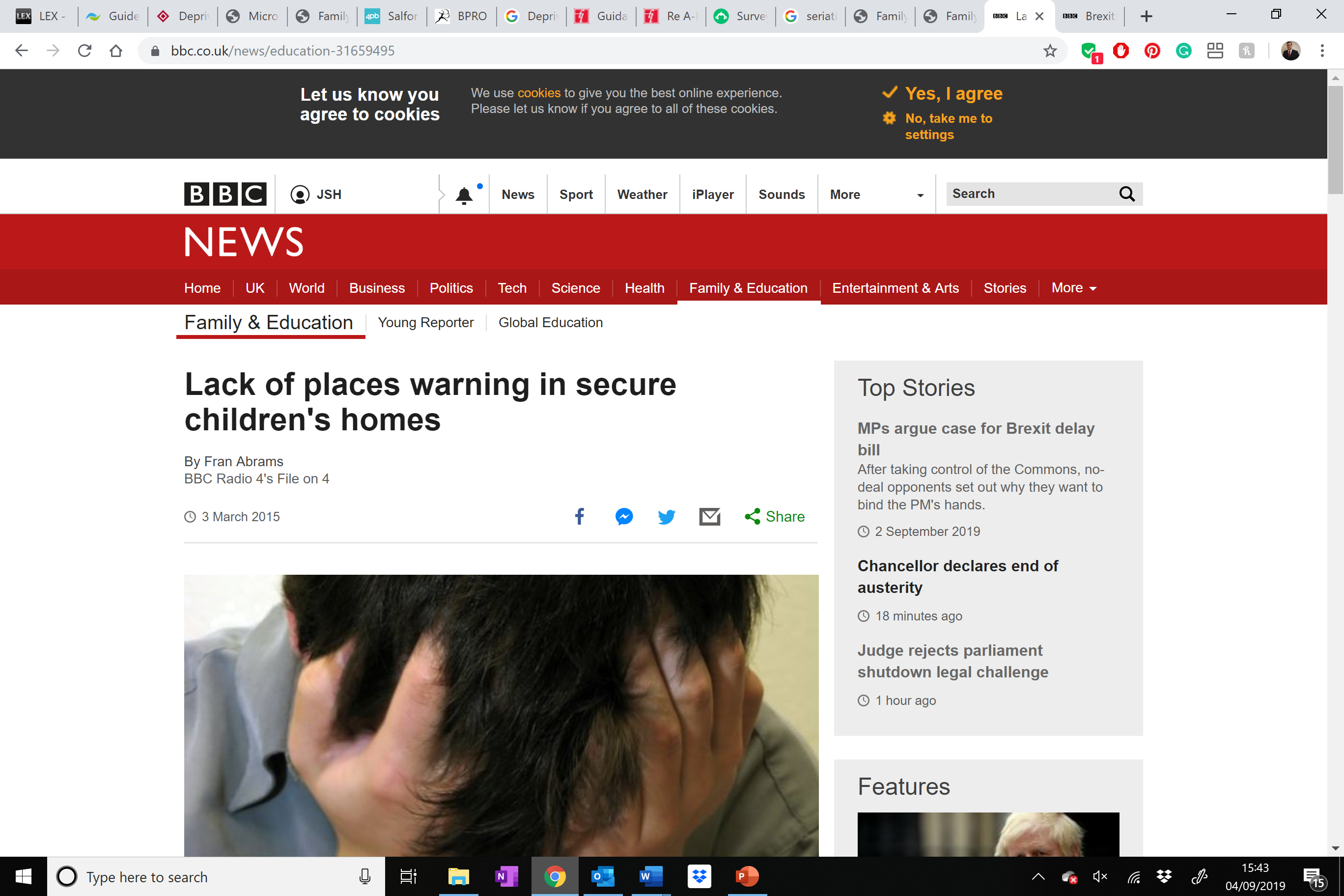 Professionals within the family justice system are seeing an increasing demand for secure placements for children. 
The system is under a considerable amount of strain and there is a huge shortage of secure beds for children who need them on welfare grounds.
Some statistics…
On the 2018 figures by the Department for Education there were 255 approved secure places in England and Wales as of 31 March 2018. 
This is an increase of only one place since 31 March 2017. 
That figure was stable for the previous 3 years, so from 2014 – 2017, there were 254 secure beds available.
Of these, 120 were contracted to the Youth Justice Board. 
2016 was the first year on record where the percentage of children accommodated on a welfare basis surpassed those accommodated by the YJB and the criminal justice system.
Not all are allocated (YJB reserve beds) – 51 were available as of March 2018 however all of the welfare beds were taken.
And it’s becoming a long term problem…
As of Summer 2018, 11% of the children accommodated in secure placements had been so for over 12 months.
So when you are a social worker at any level…
The chances are that you will encounter a case like this.
Need to be able to recognise the sorts of situation that require a secure placement or a DOL.
The starting point
Everybody has a right to liberty
Starting point is Article 5 ECHR – ‘Everyone has the right to liberty and security of person. No one shall be deprived of his liberty save in the following cases and in accordance with a procedure prescribed by law…..’
Lawful ways a child may be deprived of her liberty…
Secure Accommodation Order – s.25 Children Act 1989
Mental Health Act 1983 (under 16 and suffering from a mental disorder) or Mental Capacity Act 2005 (over 16 and lacking capacity)
Remand provisions of LASPO
Custodial sentence given by a criminal court
Pursuant to a declaration by the High Court
Secure Accommodation
A Court can permit that a child can be placed and/or kept in Secure Accommodation pursuant to s.25 Children Act 1989. 

(1) Subject to the following provisions of this section, a child who is being looked after by a local authority in England or Wales may not be placed, and, if placed, may not be kept, in accommodation in England or Scotland provided for the purpose of restricting liberty ('secure accommodation') unless it appears –
(a)     that –
(if)     he has a history of absconding and is likely to abscond from any other description of accommodation; and
(ii)     if he absconds, he is likely to suffer significant harm, or
(b)     that if he is kept in any other description of accommodation he is likely to injure himself or other persons.

Initial period of 3 months, with 6 month extensions after that.
Directors orders – 72 hours if urgent.
SAO’s…
The secure accommodation must conform to regulations (SAO Regulations 1991) and must be OFSTED approved. If the proposed placement is not an approved secure unit, there cannot be a Secure Accommodation Order.
If the Court considers the secure threshold to be crossed, it must make an order.
Deprivation of Liberty
Relatively new but used regularly due to lack of secure beds
Authorisation to deprive a child of their liberty but not in a secure unit.
It is a stop-gap solution and should not really be used in the long term.
Found in an increasing number of cases.
When is a DOL a DOL?
The three Storck v Germany (App No 61603/00) [2005] ECHR 406 components of deprivation of liberty, as summarised by Lady Hale in P v Cheshire West and Chester Council; P and Q (by the Official Solicitor) v Surrey County Council [2014] UKSC 19, [2014] COPLR 313:
(a) The objective component of confinement in a particular restricted place for a not negligible length of time;
(b) The subjective component of lack of valid consent; and
(c) The attribution of responsibility to the state.
What does this actually mean?
Where a child is subject to a care order, neither the local authority nor a parent can exercise their parental responsibility in such a way as to provide a valid consent for the purpose of Storck component (b) [12]
Cheshire West formulates the 'acid test' of whether Storck component (a) is satisfied as being 'whether a person is under the complete supervision and control of those caring for her and is not free to leave the place where she lives'.
A deprivation of liberty v normal parental control
Parents exercise their ‘parental responsibility’ every day in a way that interferes with a child’s freedom of movement without engaging article 5.
Most eight-year-old children living with their parents at home would be living in circumstances amounting to confinement that satisfy the ‘acid test’, but common sense would plainly indicate that such a child is not, within the meaning of Art 5, deprived of his liberty.
For a child in care, the inquiry would focus more on supervision and control, rather than freedom to leave.
Why is authorisation important?
In law if you violate somebody’s article 5 rights (or any of their human rights) in a way that is unlawful, you are liable for that.
A court authorising a deprivation of liberty gives the authority permission to impose the restriction and makes this lawful.
Without this, a local authority may be acting unlawfully and could be sued…
Why is this important?
Mr Justice Keehan in Re AB… 
""Where a child is in the care of a local authority and subject to an interim care, or a care, order, may the local authority in the exercise of its statutory parental responsibility consent to what would otherwise amount to a deprivation of liberty? 
The answer, in my judgment, is an emphatic "no". 
In taking a child into care and instituting care proceedings, the local authority is acting as an organ of the state. To permit a local authority in such circumstances to consent to the deprivation of liberty of a child would (1) breach Article 5 of the Convention, which provides "no one should be deprived of his liberty save in the following cases and in accordance with a procedure prescribed by law", (2) would not afford the "proper safeguards which will secure the legal justifications for the constraints under which they are made out", and (3) would not meet the need for a periodic independent check on whether the arrangements made for them are in their best interests.
The question is…
Does the restriction go beyond what a parent might ordinarily be expected to do to safeguard the child?
“This has to be determined by comparing the restrictions to which the child in question is subject with those that would apply to a child of the same 'age', 'station', 'familial background' and 'relative maturity' who is 'free from disability’.”
Re A-F
A ‘rule of thumb’ as follows:
a child aged 10, even if under pretty constant supervision, is unlikely to be ‘confined’ for the purpose of Storck component (a);
a child aged 11, if under constant supervision, may, in contrast be so ‘confined’, though the court should be astute to avoid coming too readily to such a conclusion;
once a child who is under constant supervision has reached the age of 12, the court will more readily come to that conclusion. That said, all must depend upon the circumstances of the particular case
How is it made?
A DOL can only be made by the High Court
Made by separate application
Accompanied by a statement which discusses the factors of the case, why they amount to a deprivation of liberty and why that deprivation of liberty is justified?
Is it always required to restrain a child in care?
Children’s Home (England) Regulations 2015:

REGULATION 20: Restraint and deprivation of liberty
20.—(1) Restraint in relation to a child is only permitted for the purpose of preventing—
(a)injury to any person (including the child);
(b)serious damage to the property of any person (including the child); or
(c)a child who is accommodated in a secure children’s home from absconding from the home.
(2) Restraint in relation to a child must be necessary and proportionate.
(3) These Regulations do not prevent a child from being deprived of liberty where that deprivation is authorised in accordance with a court order.
Scenario one
The 10 year old in foster care who is not allowed out to play after 6pm
Scenario two
The 15 year old whose bedroom door is locked from the outside
The 15 year old whose access to the kitchen is restricted?
The 15 year old whose access to the kitchen is restricted because he lacks understanding of the risks associated with hot water, hobs, ovens, sharp knives etc.
Scenario three
The 14 year old whose social media is trawled by her carers, and whose Facebook is disabled every night at 8pm
Scenario four
A 12 year old who is allowed to roam around the placement but is accompanied by an adult when she goes outside.
If the placement is next to a very busy road?
A 16 year old who is allowed to roam around the placement but is accompanied by an adult when she goes outside.
Scenario five
Restraining a 13 year old child when they lash out
Using 2 other people to restrain a 13 year old child when they lash out
Scenario six
A 14 year old boy who requires 1:1 attention and support.

Is that different from 1:1 supervision? 

Supervision v watchful eye?
The point is…
Each case is highly fact specific.
This means you must think critically about the facts of each case.
Does each and every restriction amount to a Deprivation of Liberty?
If you are unsure…
ALWAYS take advice
Ask your manager and your legal department
Seek counsel’s written advice BEFORE MAKING ANY APPLICATION
To protect everybody, make sure you have this advice before you act.
If in doubt – ASK FOR ADVICE.
The consequences to you and your employer of getting this wrong are serious, so an awareness is vital.